PLATELMINTOS – CAP 8 – INVERTEBRADOS 1
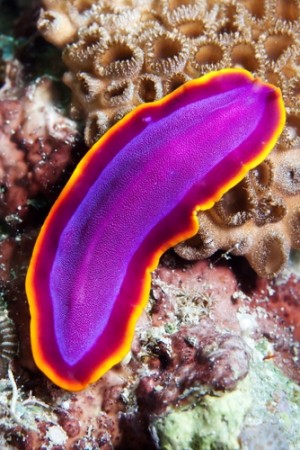 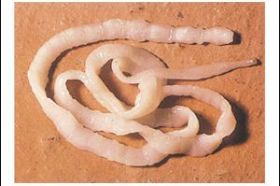 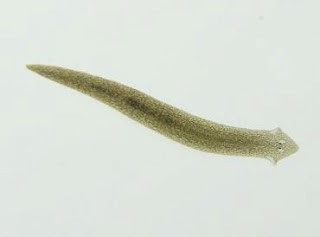 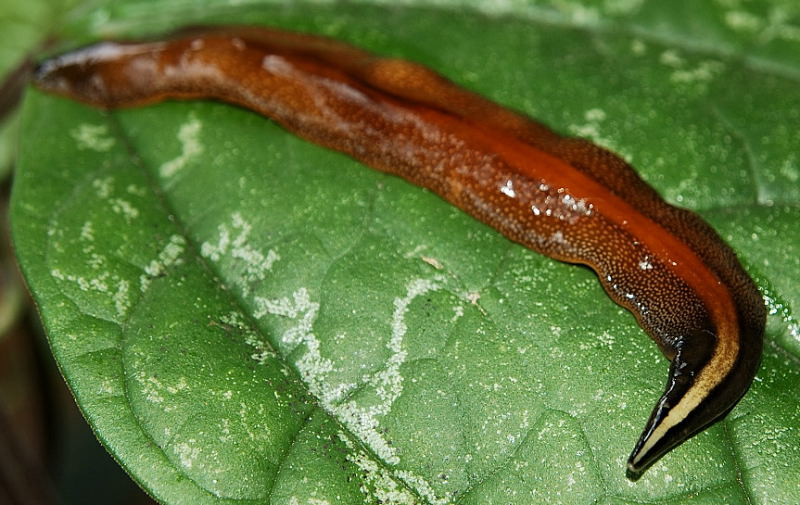 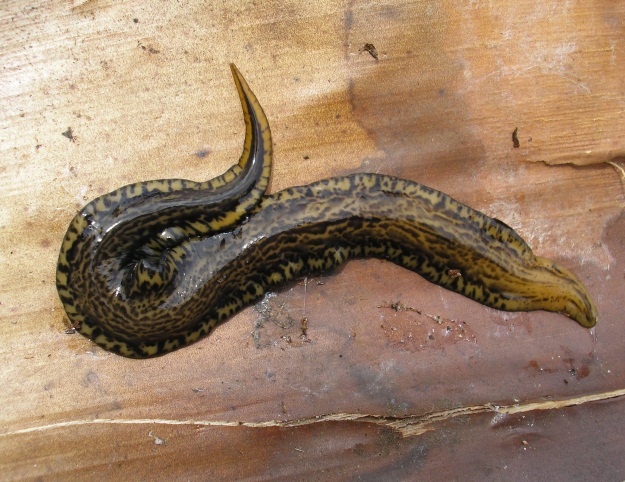 CARACTERÍSTICAS GERAIS
Vermes de corpo achatado.
Representantes: Planárias (Vida livre) e Tênias (Parasita)
Simetria bilateral.
Sistema digestório incompleto (boca)
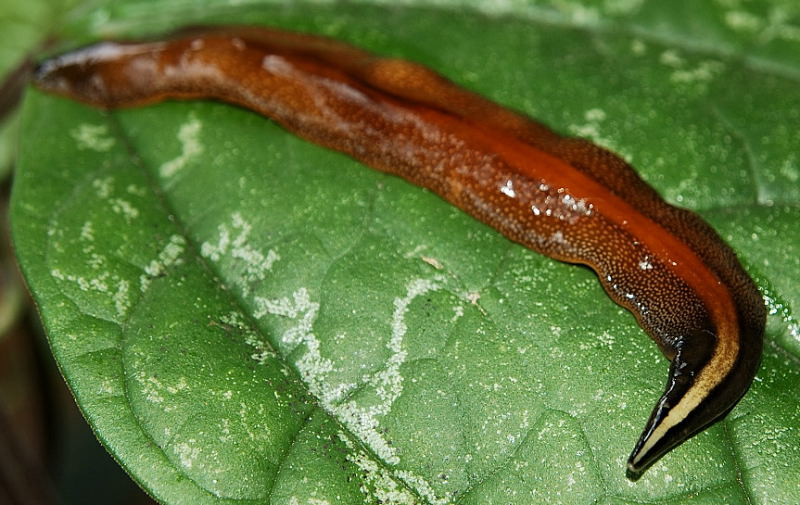 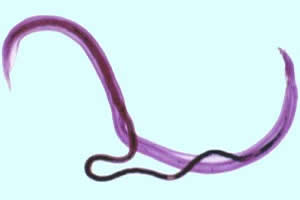 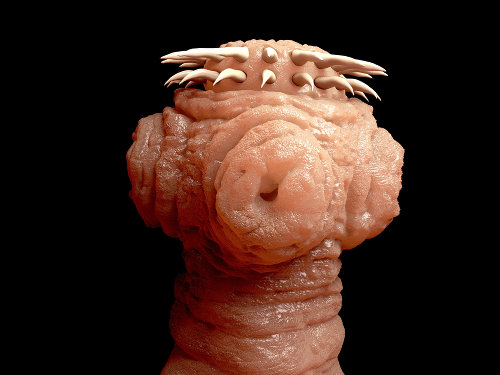 PLANÁRIA
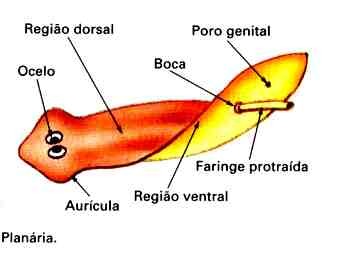 Platelminto de vida livre.
Vivem em ambientes úmidos.
Apresentam:
Ocelos. 
Aurículas.
Sistema nervoso primitivo.
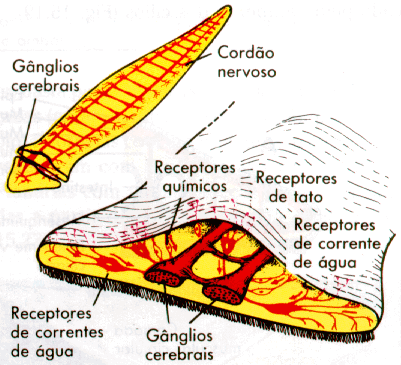 REPRODUÇÃO DA PLANÁRIA
ASSEXUADA
Regeneração
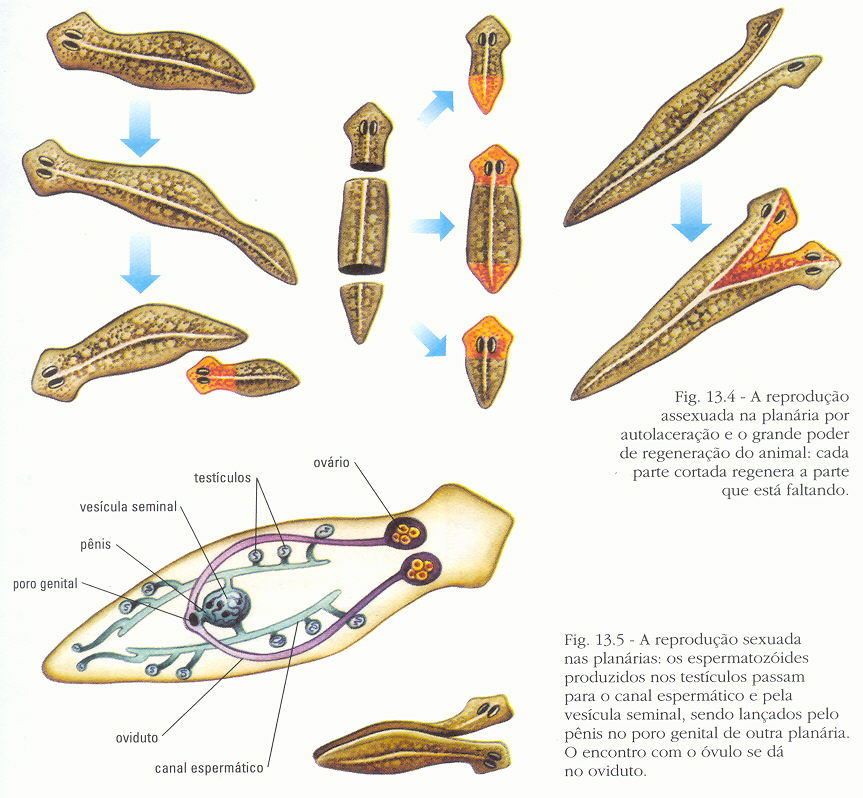 REPRODUÇÃO DA PLANÁRIA
SEXUADA
Hermafrodita
Fecundação cruzada (trocam gametas com outro ser vivo) e interna (ocorre dentro do corpo da fêmea)
Desenvolvimento direto (Sem metamorfose)
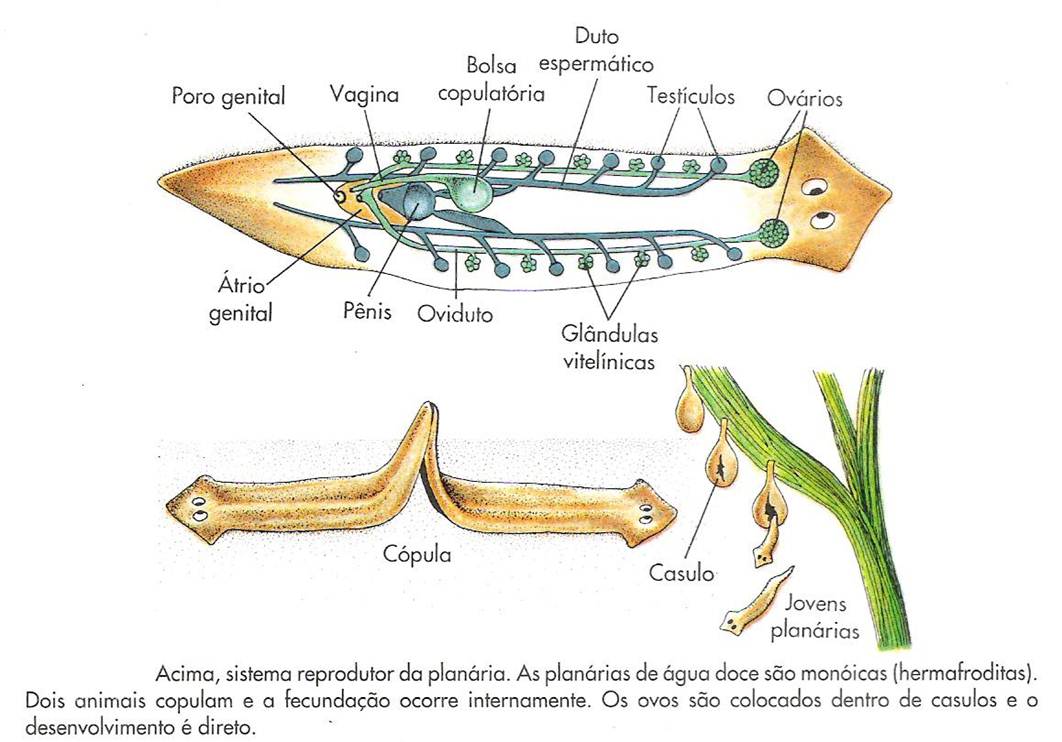 SCHISTOSOMA (PARASITA)
Apresentam ventosas usadas na fixação ao corpo do hospedeiro.
Absorção de nutrientes, trocas gasosas, liberação de excretas, ocorrem pela superfície corpórea. 
Sexos separados
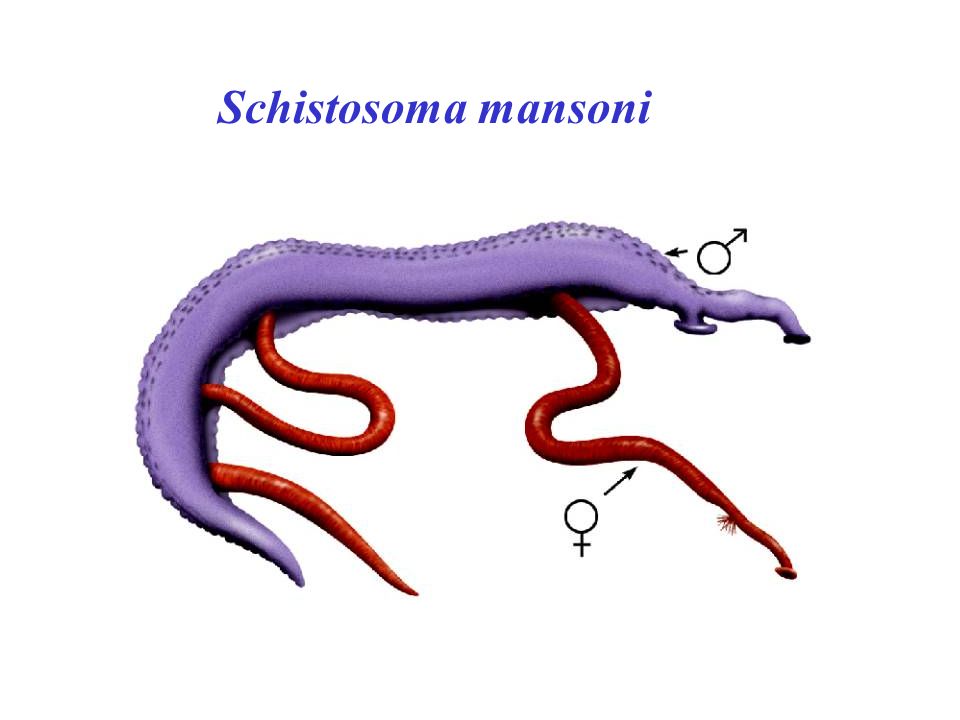 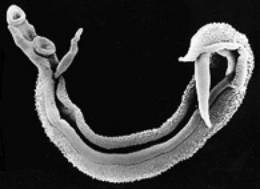 DOENÇAS - ESQUISTOSSOMOSE
Causador: 
Schistosoma mansoni. 
Sintomas: 
Fraqueza e aumento no volume do abdome (barriga-d’água).  







Profilaxia:
Saneamento básico.
Evitar andar descalço ou ter contato direto água contaminada.
Educar a comunidade sobre o controle da doença e medidas de prevenção.
Em último caso, combater o caramujo.
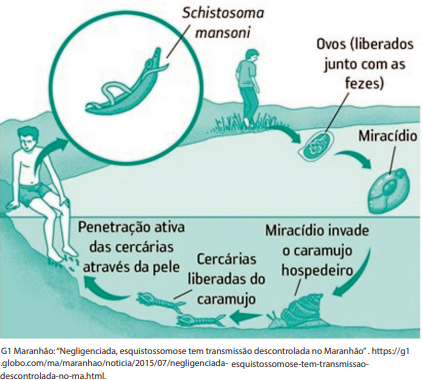 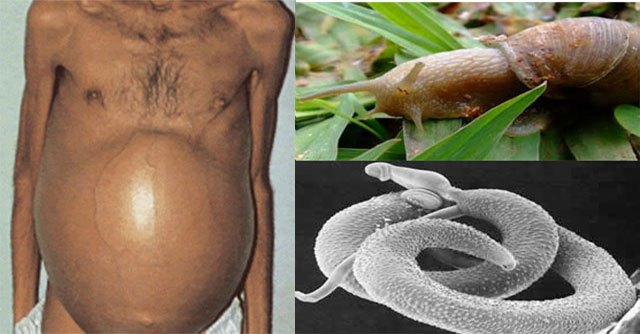 TENIA (PARASITA)
Parasitas intestinais
Não tem boca nem demais estruturas do sistema digestório (alimentam-se por absorção) 
Hermafroditas  Autofecundação
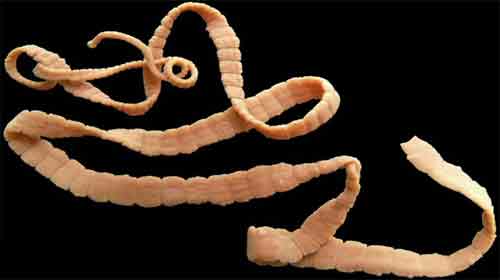 DOENÇAS - TENÍASE
Causador:
A teníase é causada pela larva do platelminto conhecido como  tênia ou solitária que habitam o intestino humano.
O porco é hospedeiro da Tênia solium e o boi é hospedeiro da Tênia saginata.

Sintomas:
Anemia, fraqueza, fome constante e até obstruções.
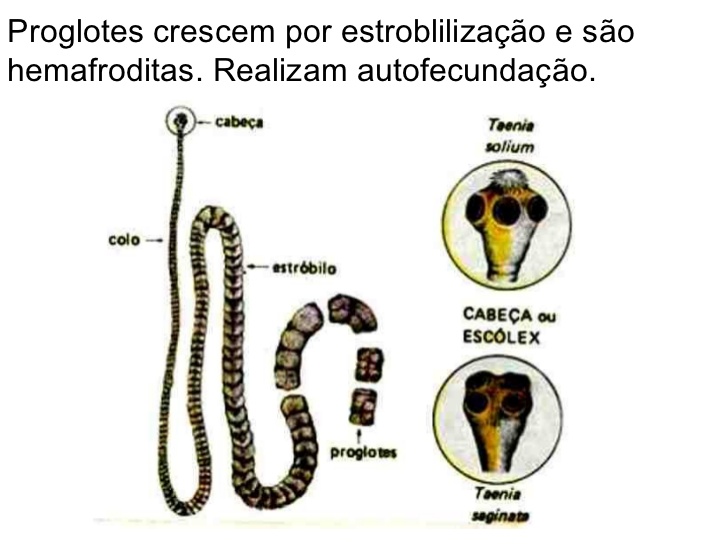 DOENÇAS – CICLO DA TENIA
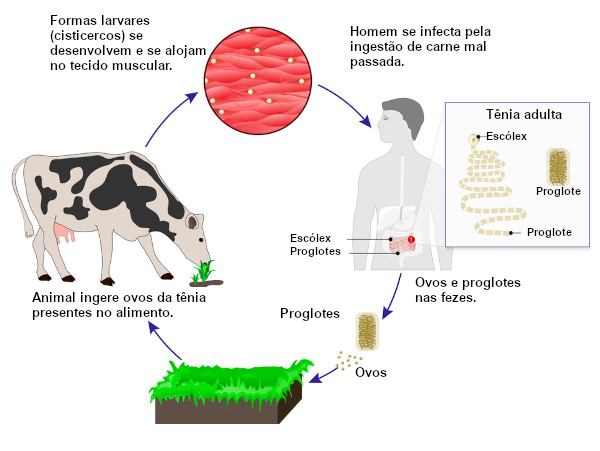 Profilaxia:
Evitar consumo de carne suína e bovina crua ou malcozida.
Implantação de saneamento básico.
DOENÇAS - CISTICERCOSE
Causador:
A cisticercose é causada por ovos do platelminto conhecido como  tênia ou solitária que habita o intestino humano.
Ela ocorre quando uma pessoa ingere os ovos da tênia, encontrados em frutas, legumes ou verduras contaminados e mal lavados.

Sintomas:
A gravidade desse tipo de contaminação depende  de onde o cisticerco se instala. Em casos mais graves, formam-se cisticercos no cérebro, causando lesões irreversíveis.
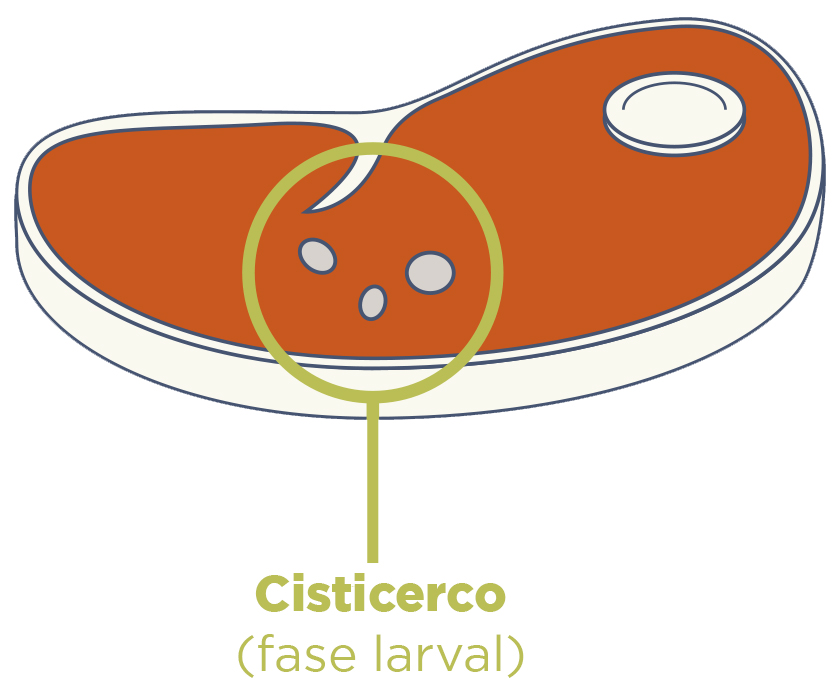 DOENÇAS – CICLO DA CISTICERCOSE
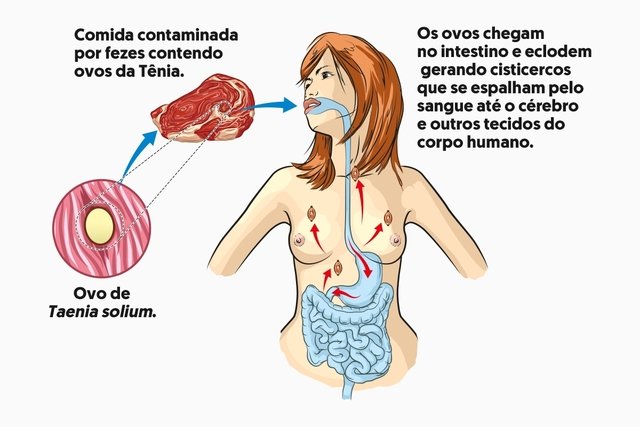 Prevenção:
Implantação de saneamento básico.
Lavar bem os alimentos que são consumidos crus como frutas e hortaliças.
Beber apenas água tratada.
Lavar sempre as mãos e evitar levar à boca objetos e mãos sujas.